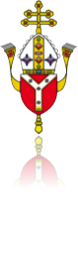 Praying the Rosary with the Diocese of Westminster
The Resurrection: Friday 17th April 2020
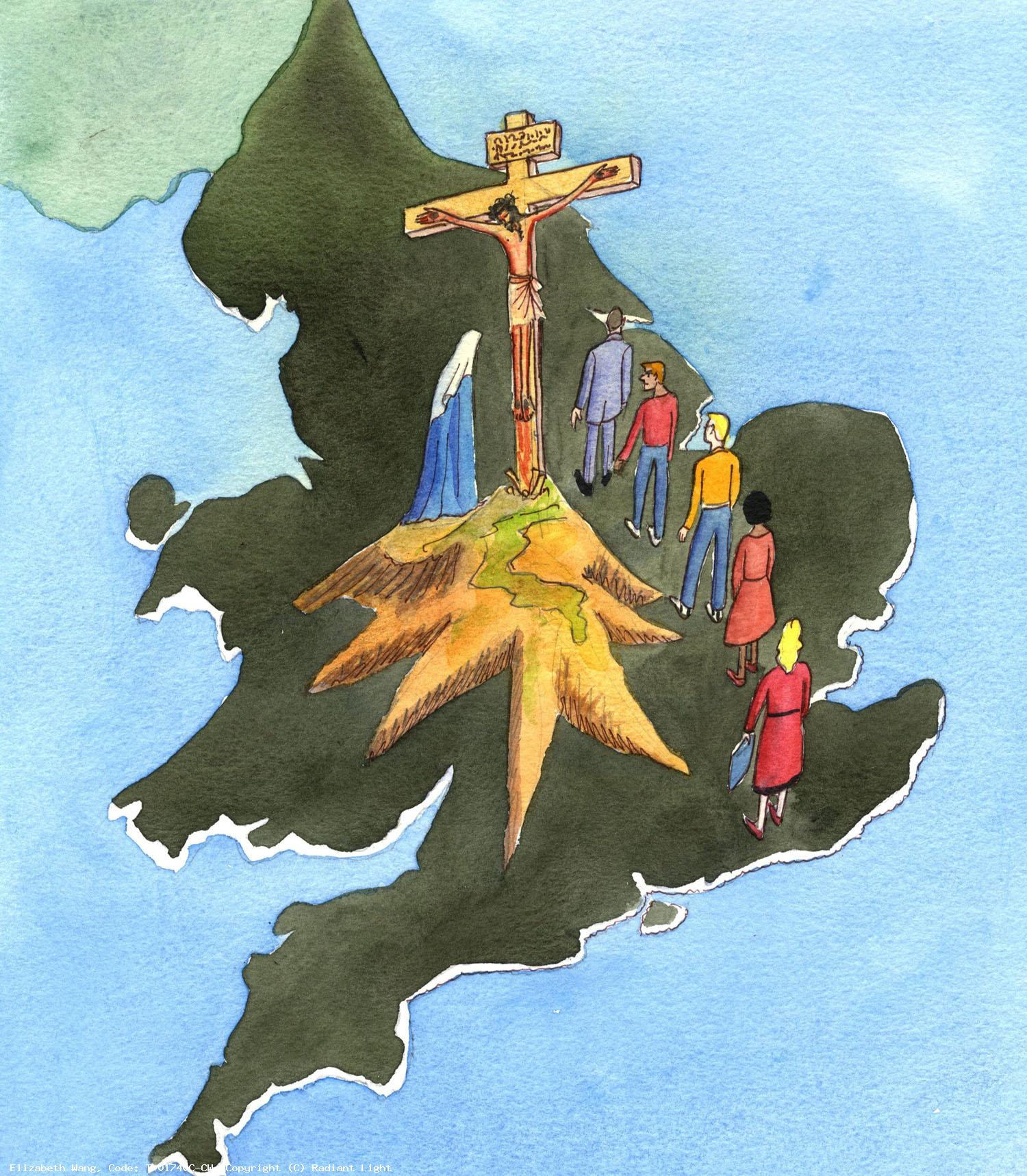 We offer this decade of the Rosary for all those affected by the coronavirus, that they will feel the joy and hope of the resurrection. 

We ask the help of Our Blessed Mother, Mary, to take our prayers to her beloved son, Jesus.
-
Our Father
Who art in heaven
Hallowed be thy name
Thy kingdom come
Thy will be done 
On earth as it is in heaven
Give us this day our daily bread
And forgive us our trespasses
As we forgive those 
who trespass against us
And lead us not into temptation
But deliver us from evil. 
Amen.
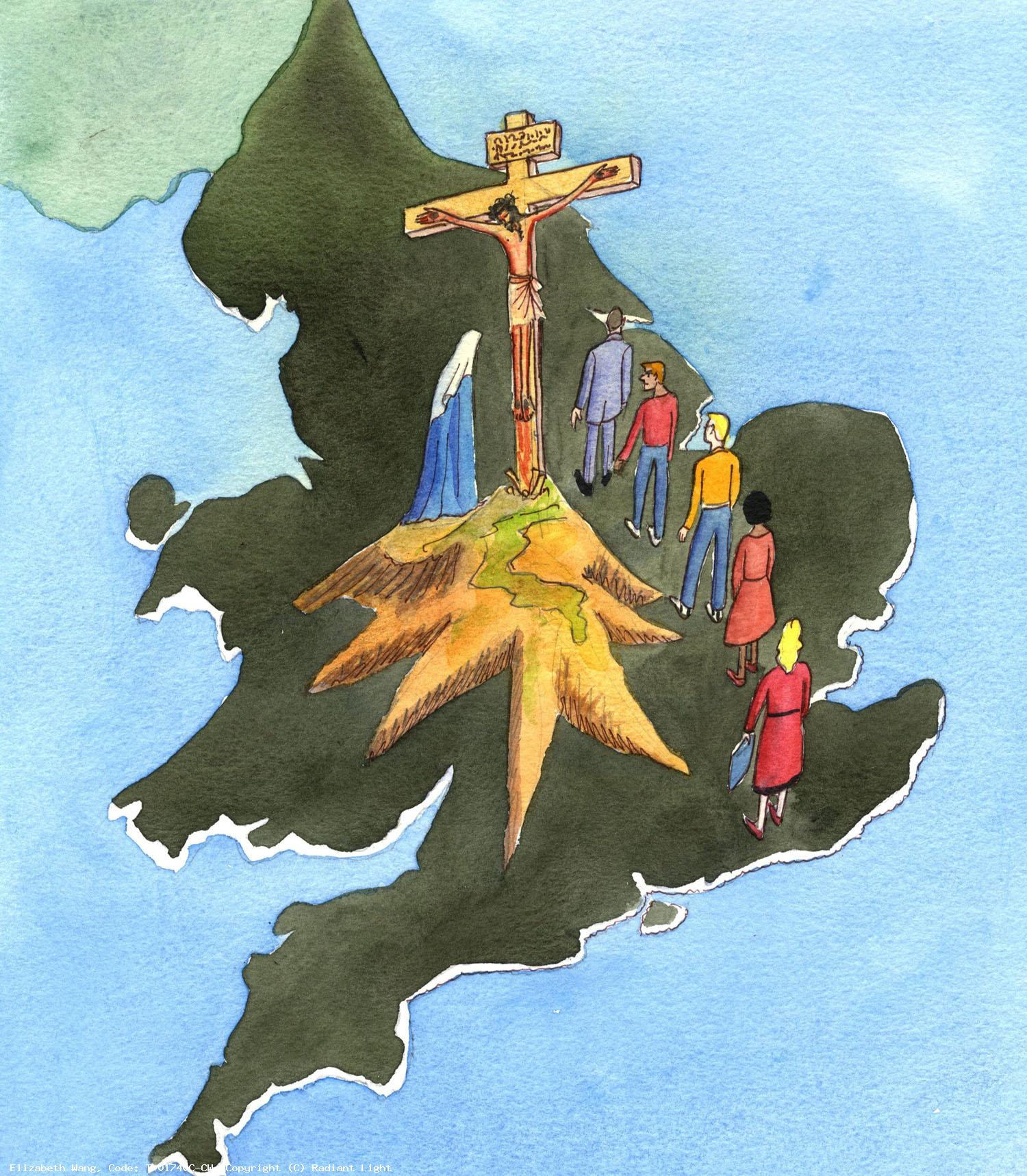 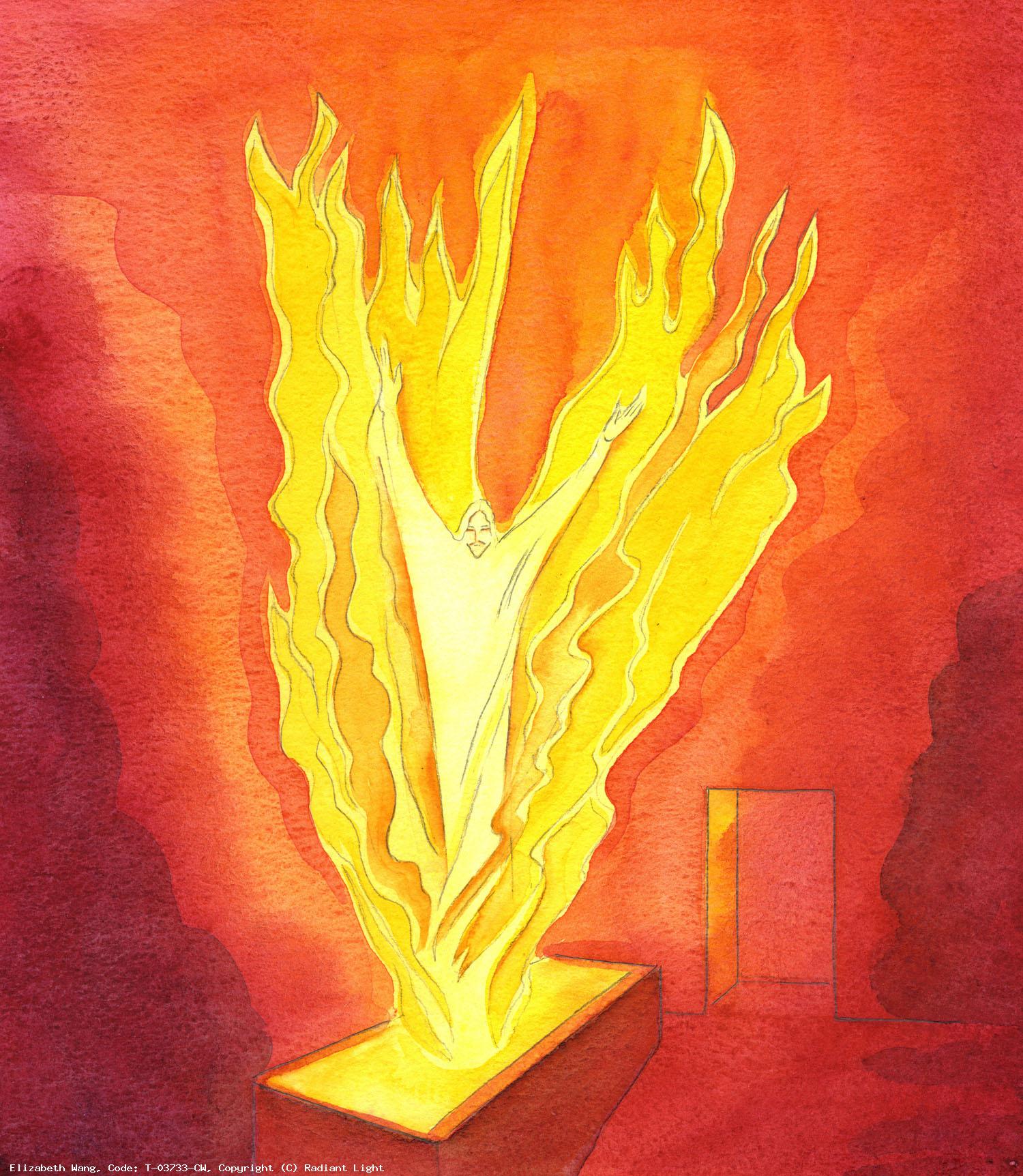 After the Sabbath, as the first day of the week was dawning, Mary and the other Mary came to see the tomb.

We pray for all those whose lives have changed immeasurably as a result of this virus, that they will face each dawn with strength and hope.
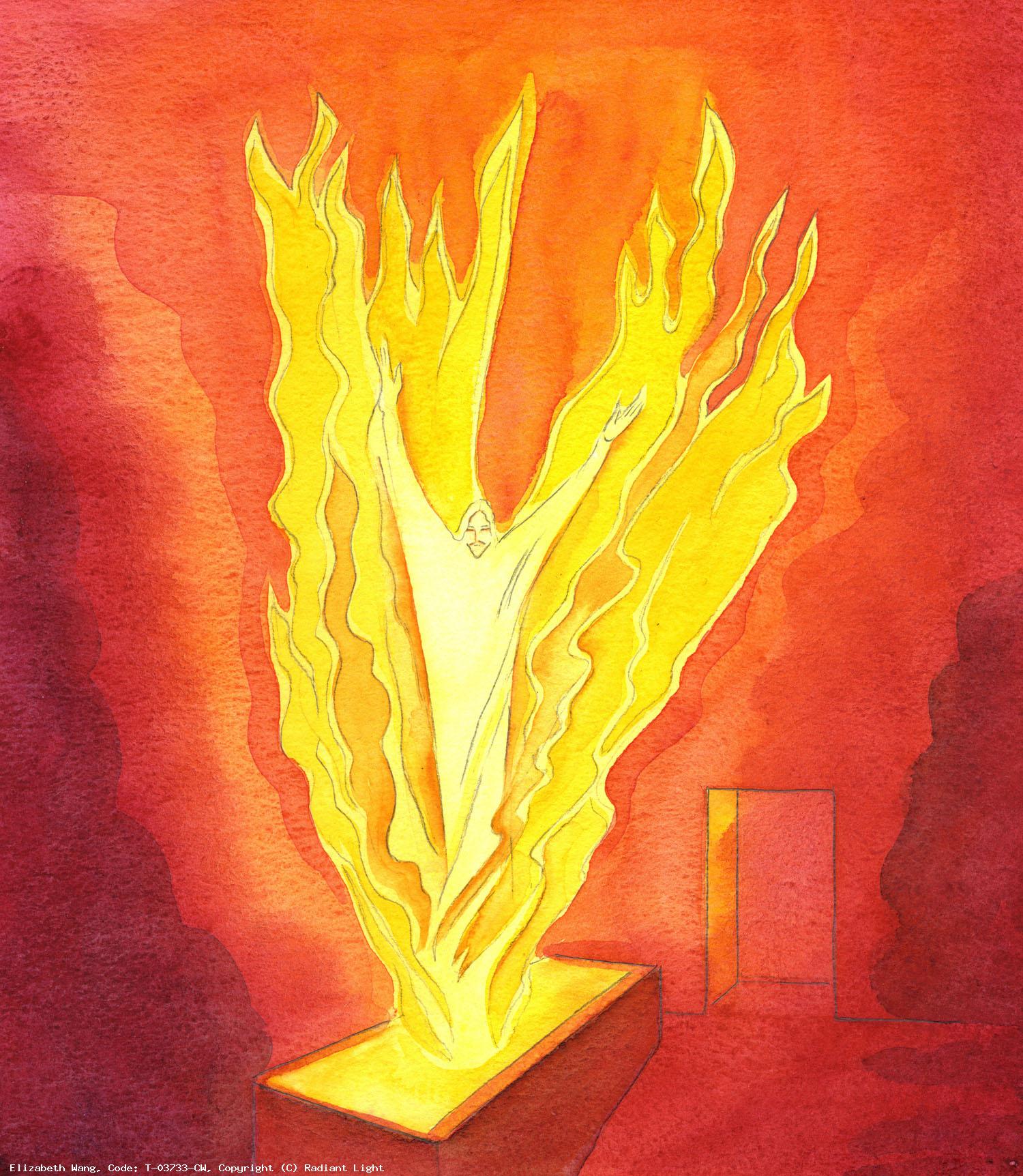 Hail Mary, Full of Grace
The Lord is with thee
Blessed art thou amongst women
And blessed is the fruit 
of thy womb, Jesus,
Holy Mary, Mother of God,
Pray for us sinners
Now and at the hour
Of our death.
Amen.
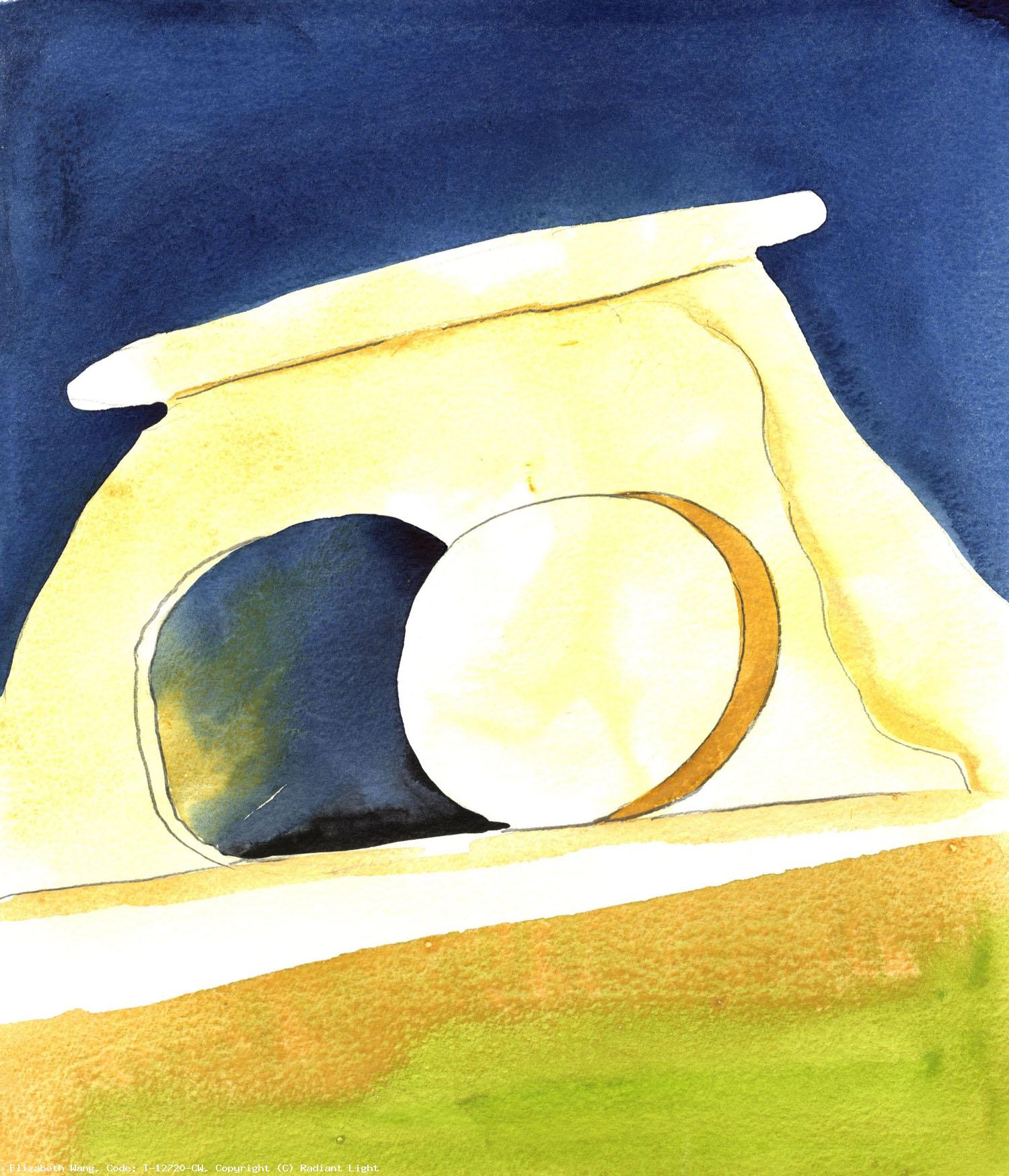 2.  And behold, there was a great earthquake; for an angel of the Lord descended from heaven, approached, rolled back the stone and sat upon it.

We pray for those who feel their lives are shaking and shattering at this time, that they will trust the Lord’s goodness and wisdom will prevail.
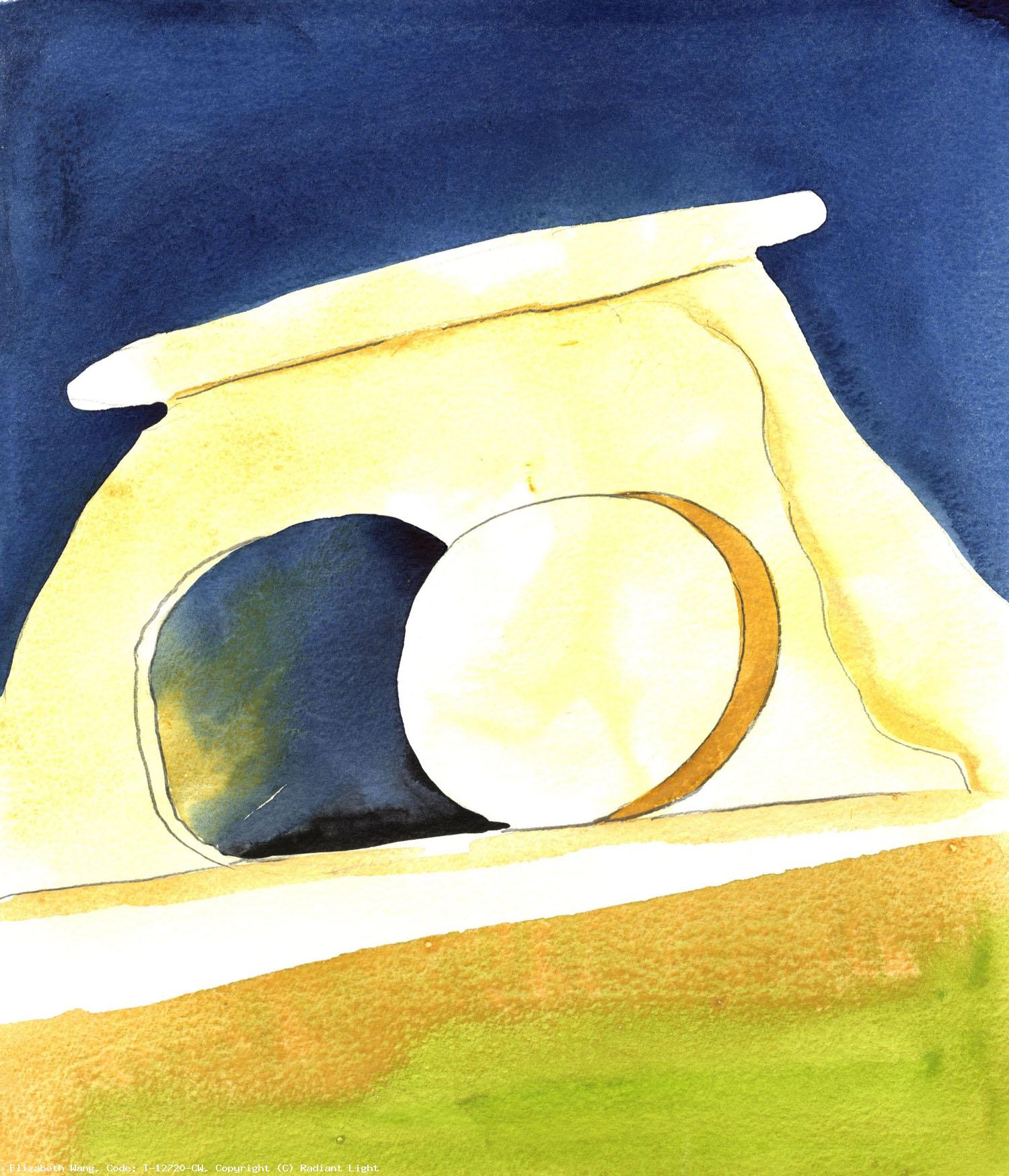 Hail Mary, Full of Grace
The Lord is with thee
Blessed art thou amongst women
And blessed is the fruit 
of thy womb, Jesus,
Holy Mary, Mother of God,
Pray for us sinners
Now and at the hour
Of our death.
Amen.
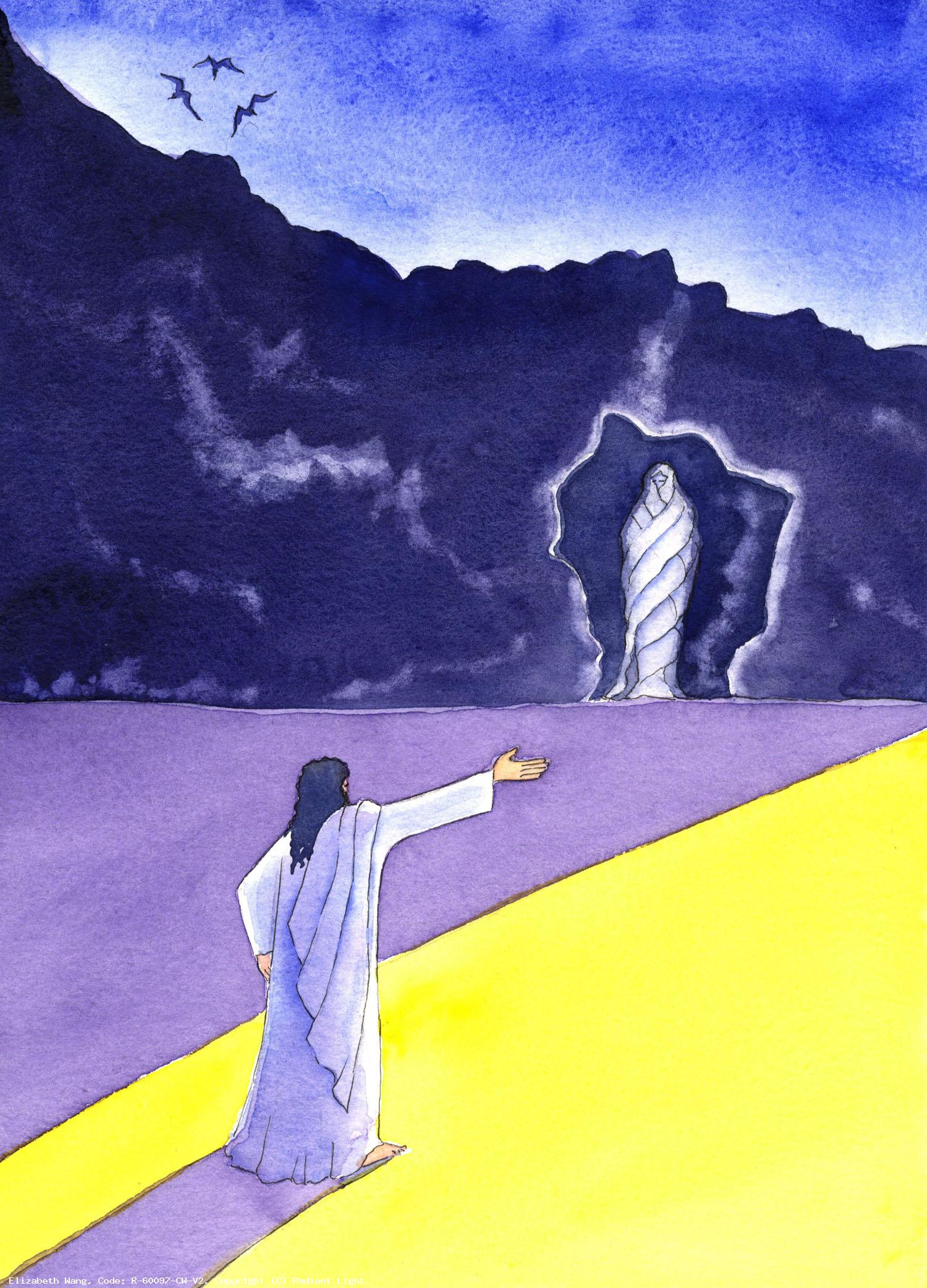 3.  His appearance was like lightning and his clothing was white as snow.

We pray that during this time of self-isolation each person will emerge stronger in faith, love and mercy.
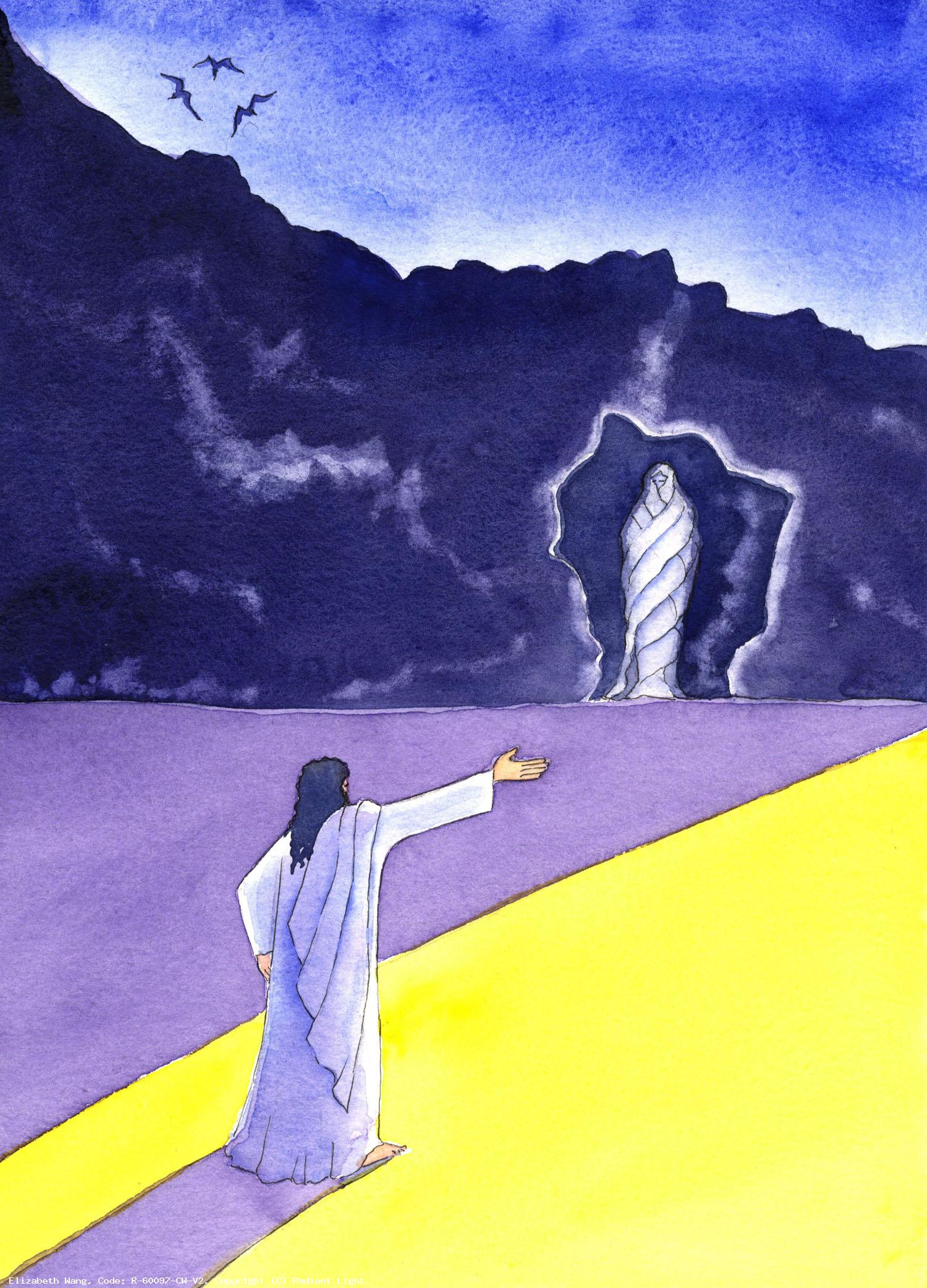 Hail Mary, Full of Grace
The Lord is with thee
Blessed art thou amongst women
And blessed is the fruit 
of thy womb, Jesus,
Holy Mary, Mother of God,
Pray for us sinners
Now and at the hour
Of our death.
Amen.
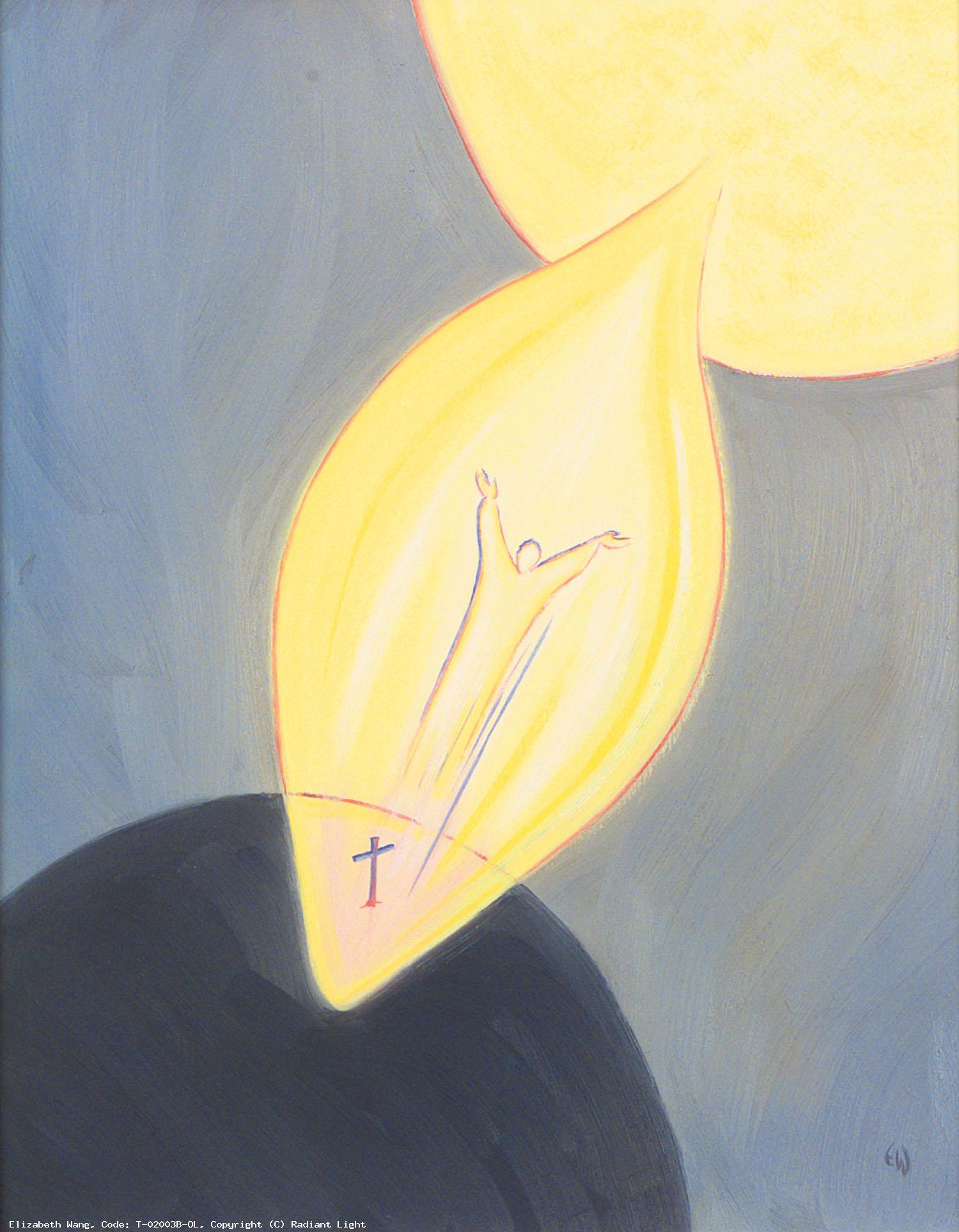 4.  The guards were shaken with fear of him and became like dead men.

We pray for those who work hard to bring messages of kindness and joy to others, to help dispel the darkness in their hearts and minds, that they will be filled with the Spirit’s life-giving energy.
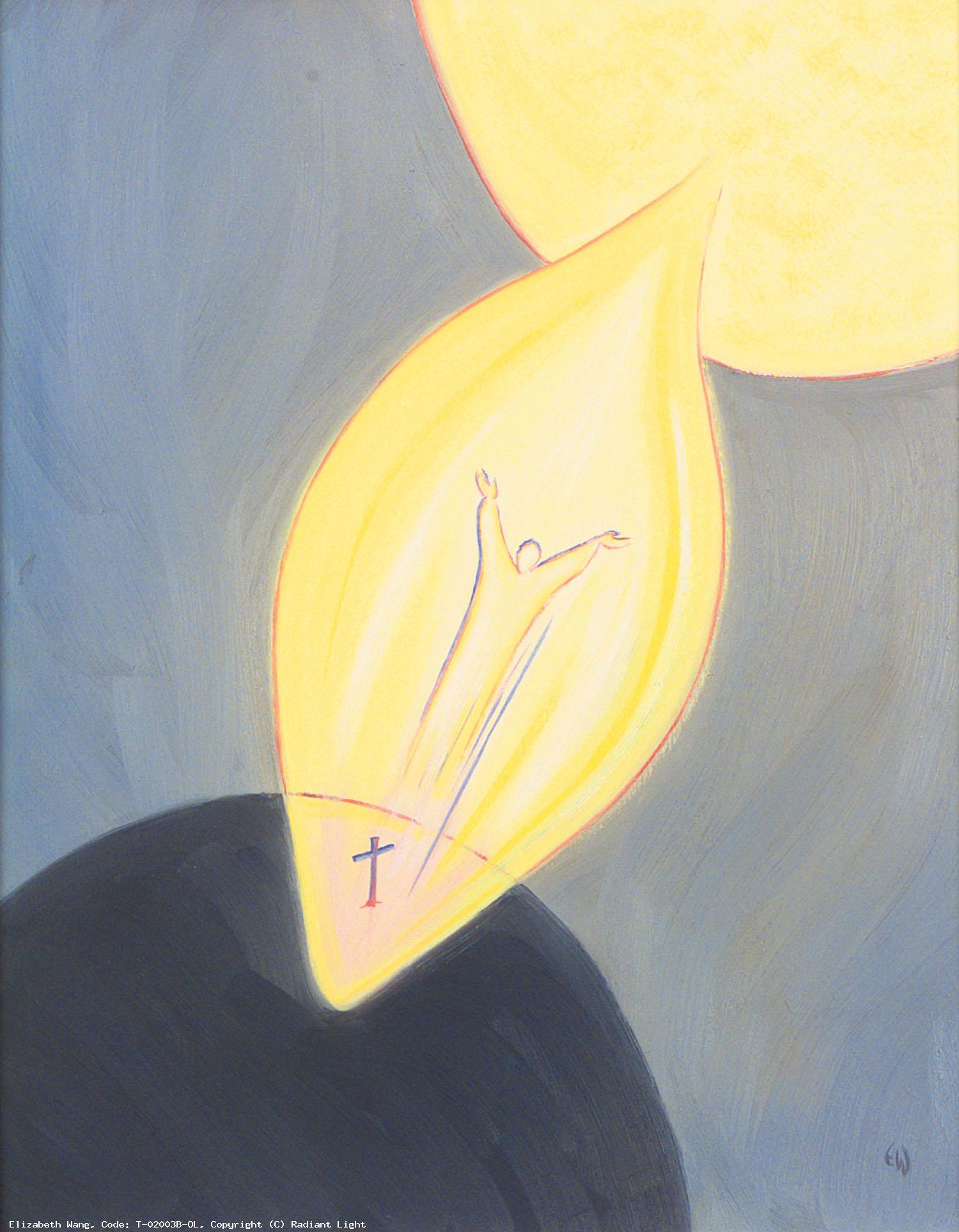 Hail Mary, Full of Grace
The Lord is with thee
Blessed art thou amongst women
And blessed is the fruit 
of thy womb, Jesus,
Holy Mary, Mother of God,
Pray for us sinners
Now and at the hour
Of our death.
Amen.
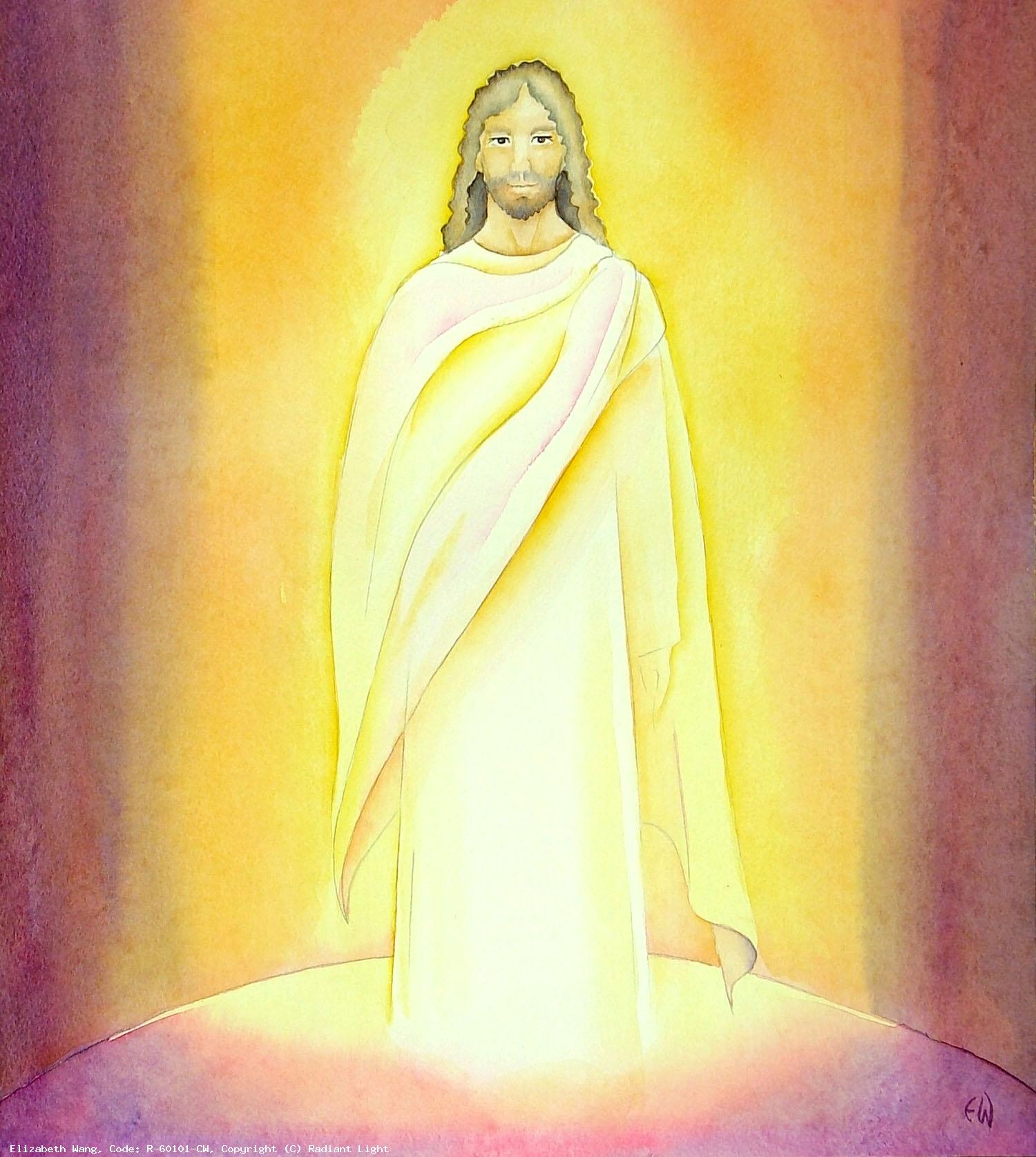 5.  Then the angel said “Do not be afraid! I know that you are seeking Jesus, the crucified”.

We pray for all those who feel afraid of not seeing their loved ones again, that they will place them in God’s loving care.
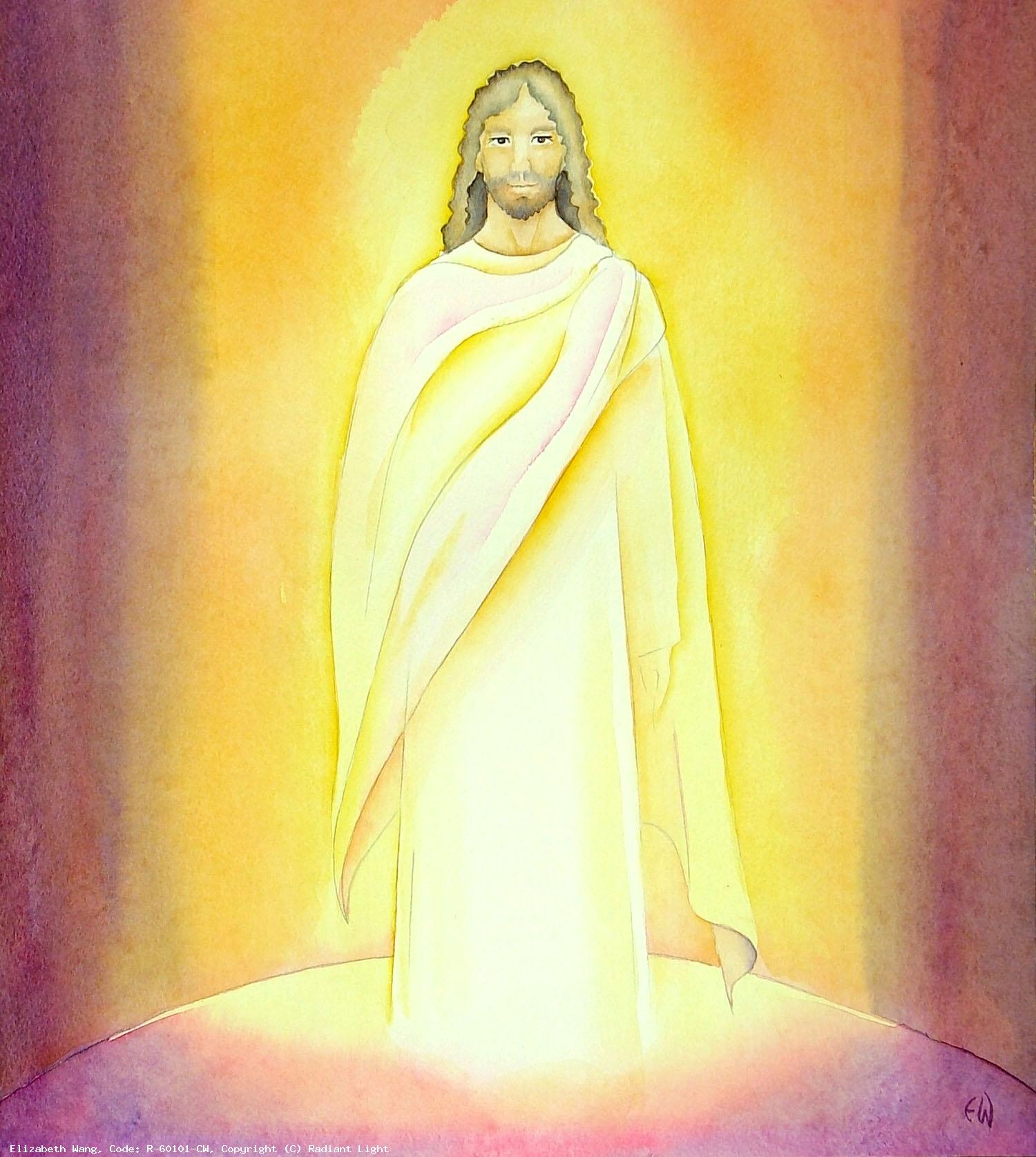 Hail Mary, Full of Grace
The Lord is with thee
Blessed art thou amongst women
And blessed is the fruit 
of thy womb, Jesus,
Holy Mary, Mother of God,
Pray for us sinners
Now and at the hour
Of our death.
Amen.
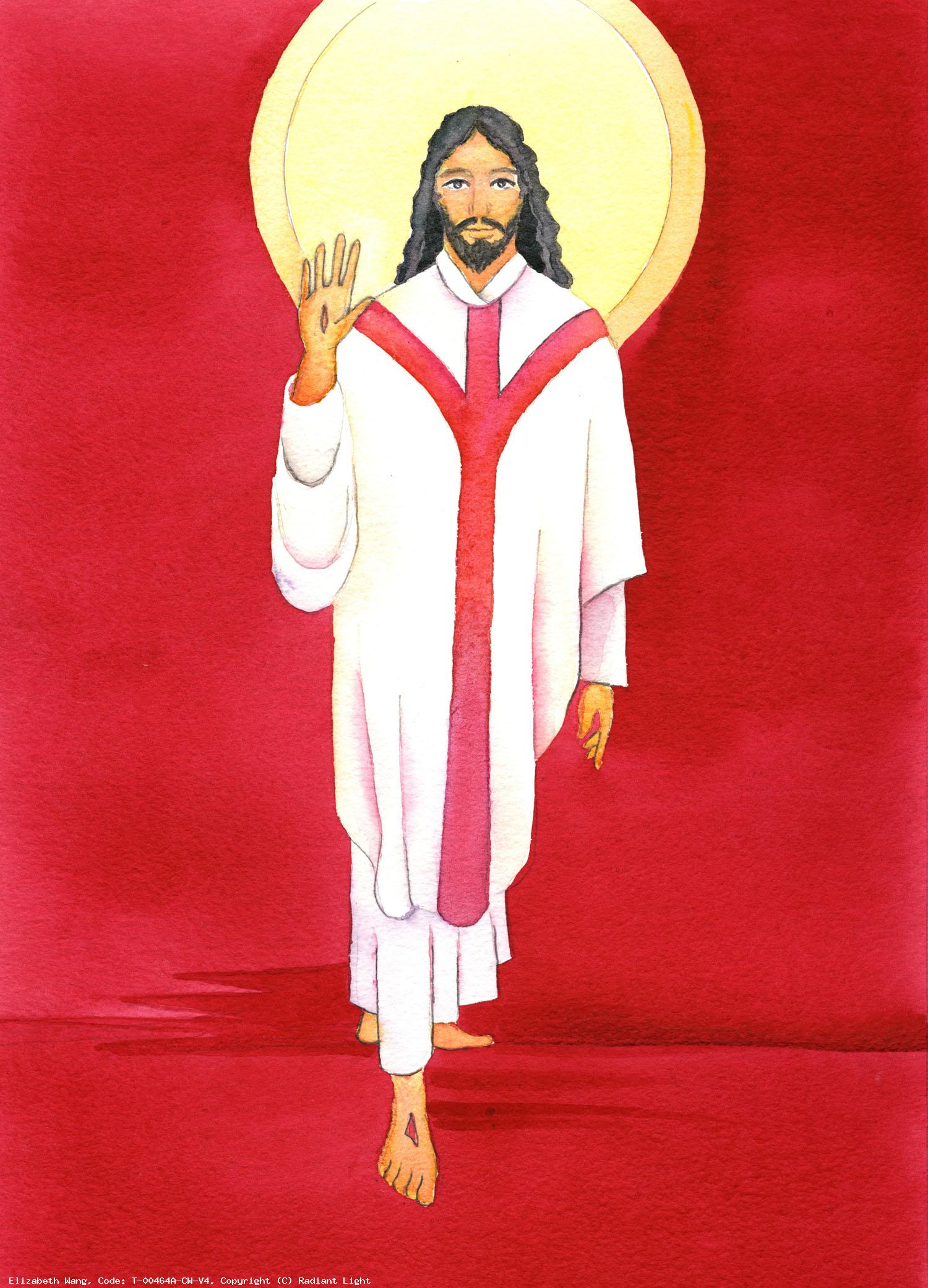 6. “He is not here, for he is raised, just as he said.”

We pray for all those who have given up their lives in the service of others, that they will always be remembered, and that their sacrifice and kindness will inspire us to love one another as Jesus loves us.
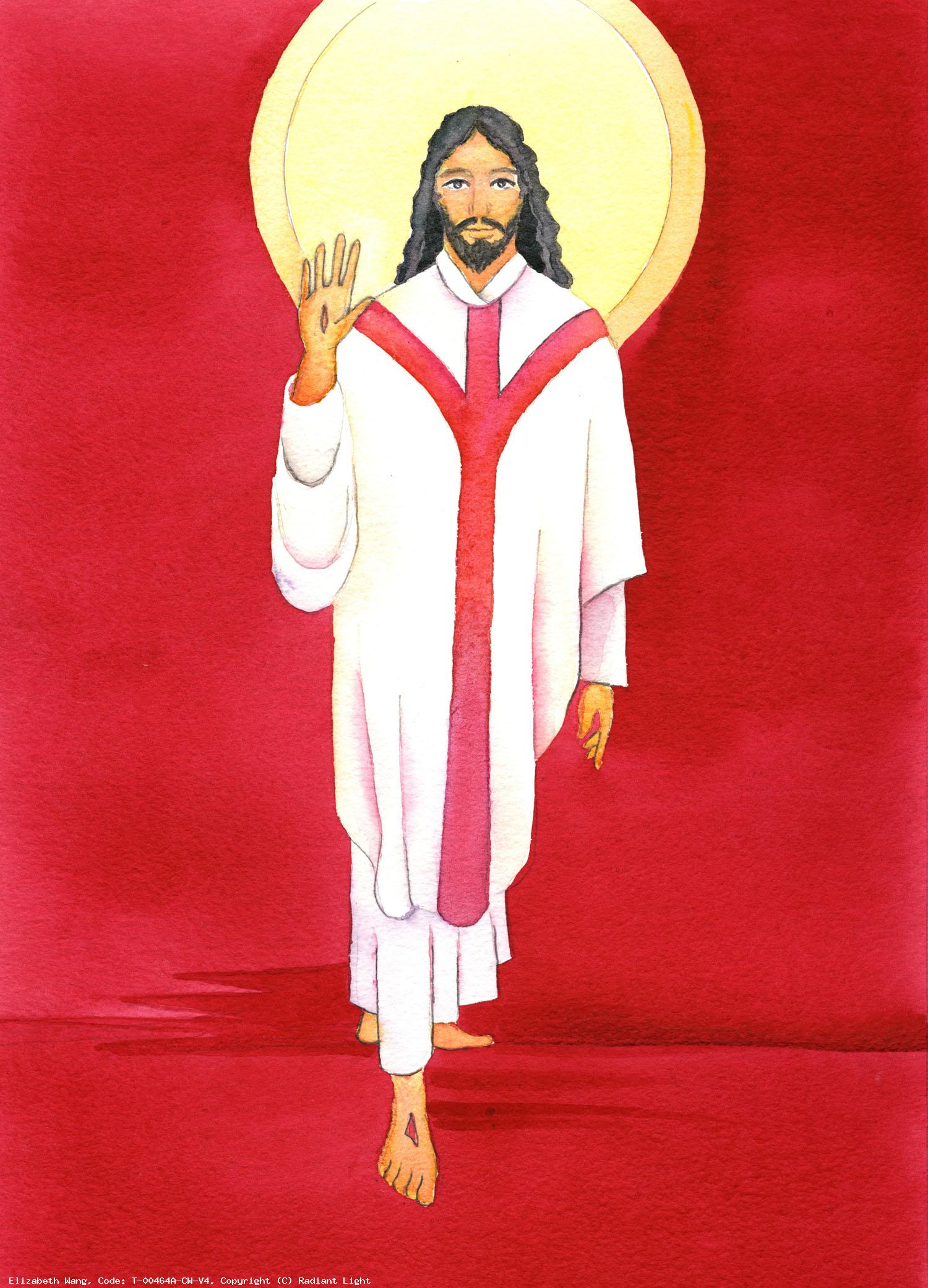 Hail Mary, Full of Grace
The Lord is with thee
Blessed art thou amongst women
And blessed is the fruit 
of thy womb, Jesus,
Holy Mary, Mother of God,
Pray for us sinners
Now and at the hour
Of our death.
Amen.
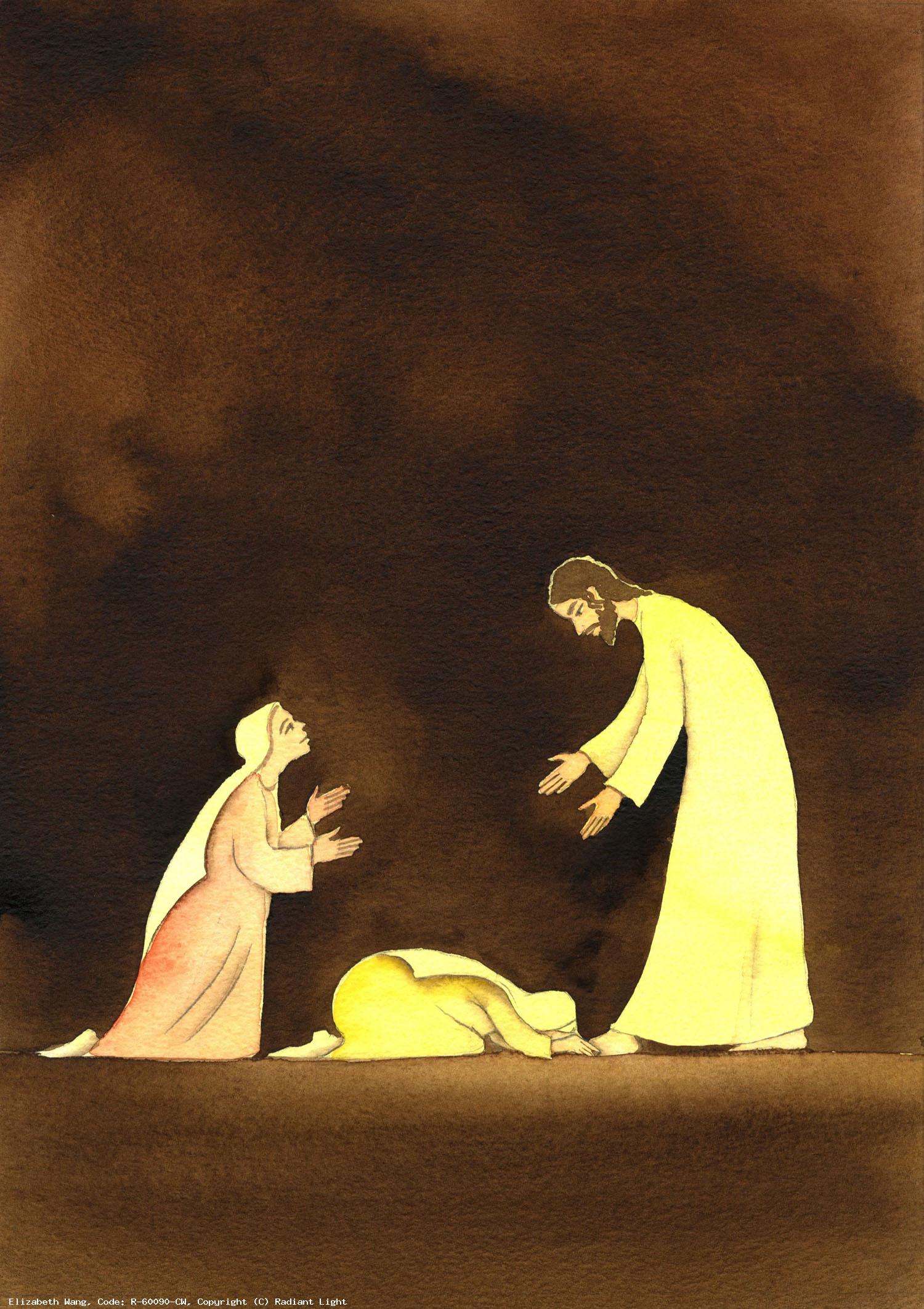 7. “Come and see the place where he lay.”

We pray for all those who have been healed and for all those who have contributed to this process, that we will remember to say thank you and have thankful and gracious hearts.
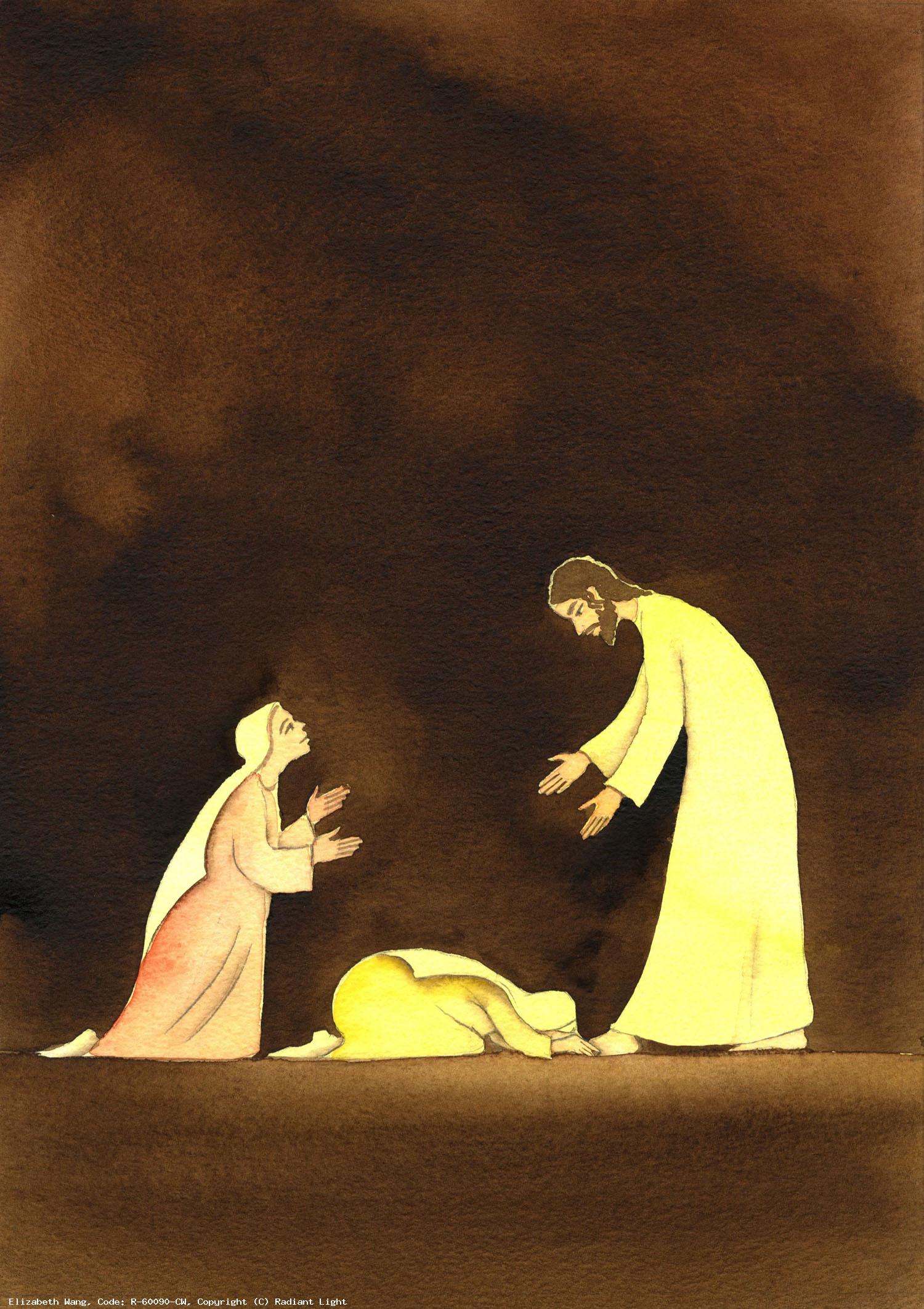 Hail Mary, Full of Grace
The Lord is with thee
Blessed art thou amongst women
And blessed is the fruit 
of thy womb, Jesus,
Holy Mary, Mother of God,
Pray for us sinners
Now and at the hour
Of our death.
Amen.
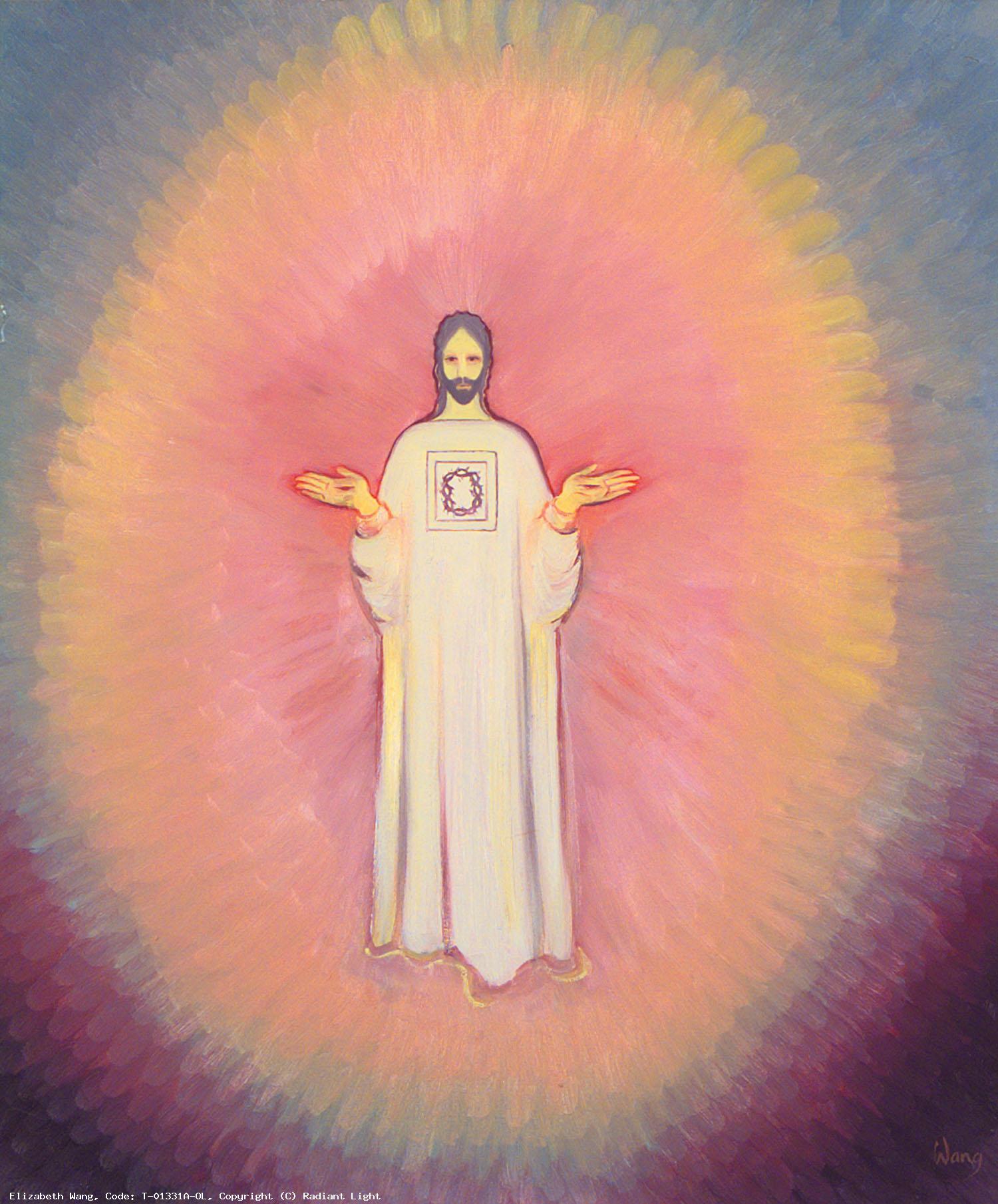 8. “Then go quickly and tell his disciples, ‘He has been raised from the dead’.”

We pray for all members of the clergy at this time as well as each member of the Church, that together we can find meaningful and innovative ways to hear and spread the good news.
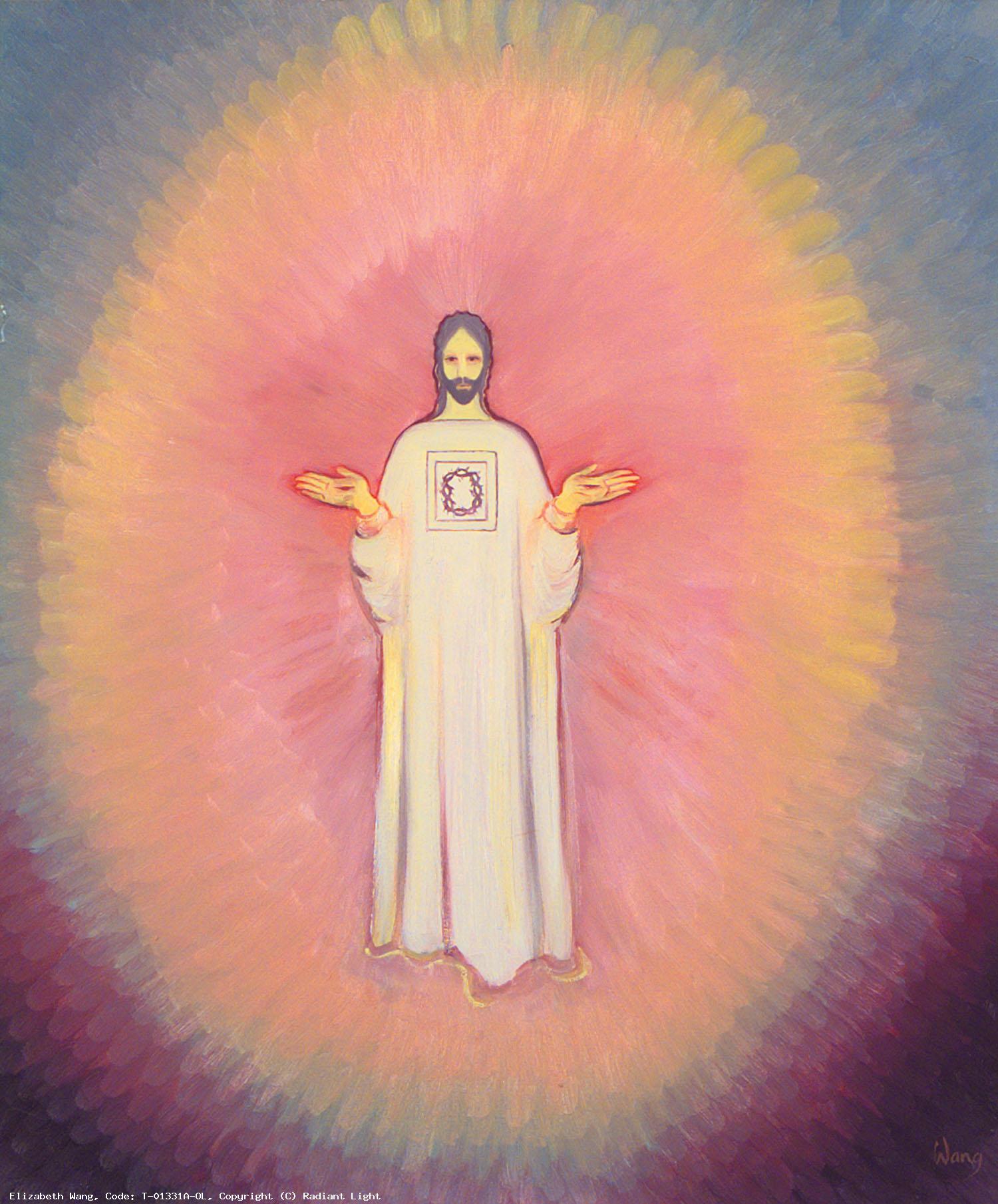 Hail Mary, Full of Grace
The Lord is with thee
Blessed art thou amongst women
And blessed is the fruit 
of thy womb, Jesus,
Holy Mary, Mother of God,
Pray for us sinners
Now and at the hour
Of our death.
Amen.
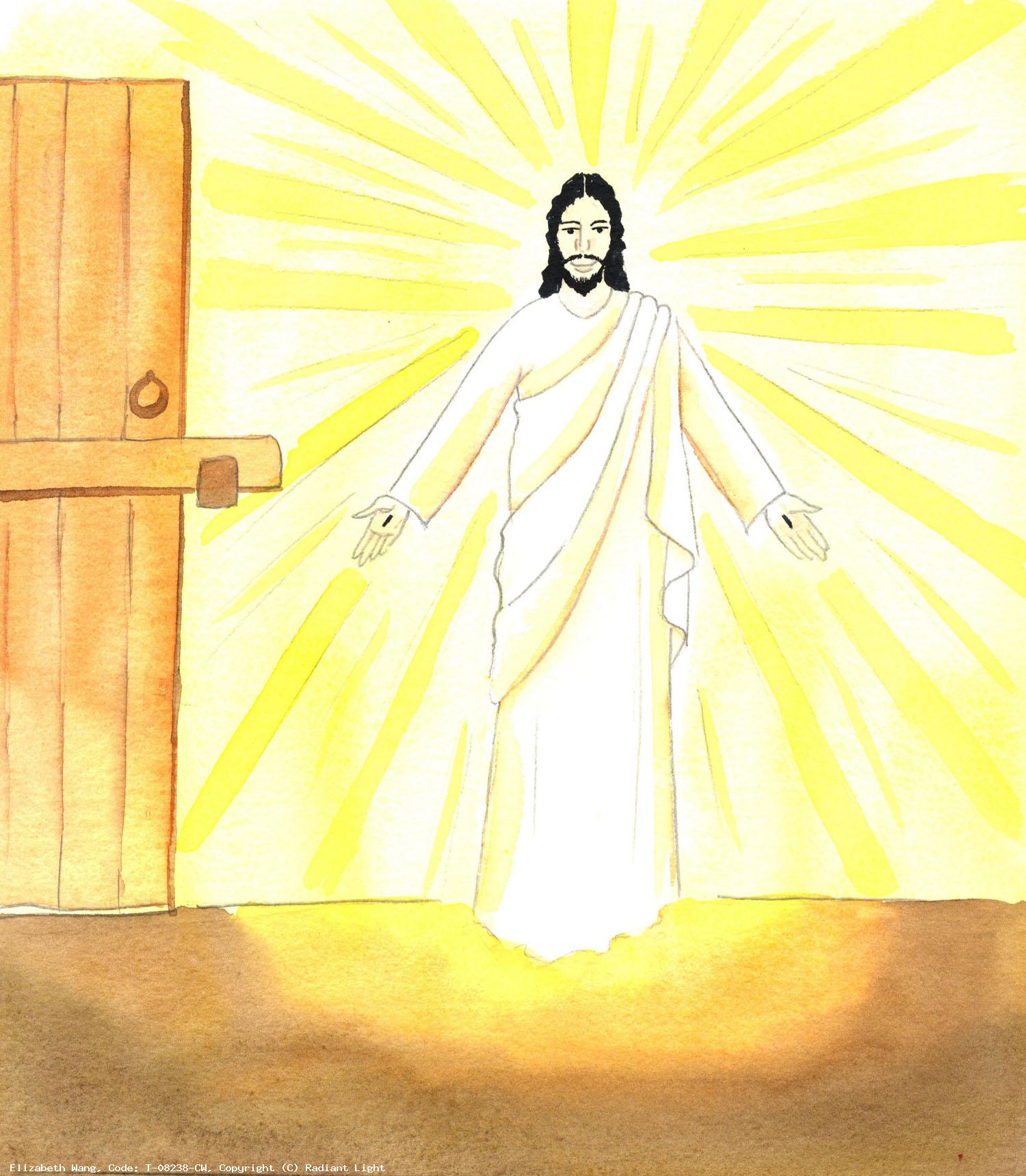 9. “He is going before you to Galilee; there you will see him.”

We pray that at this time of social distancing we will seek Jesus with all our hearts and in so doing we will truly find him and develop our relationship with him.
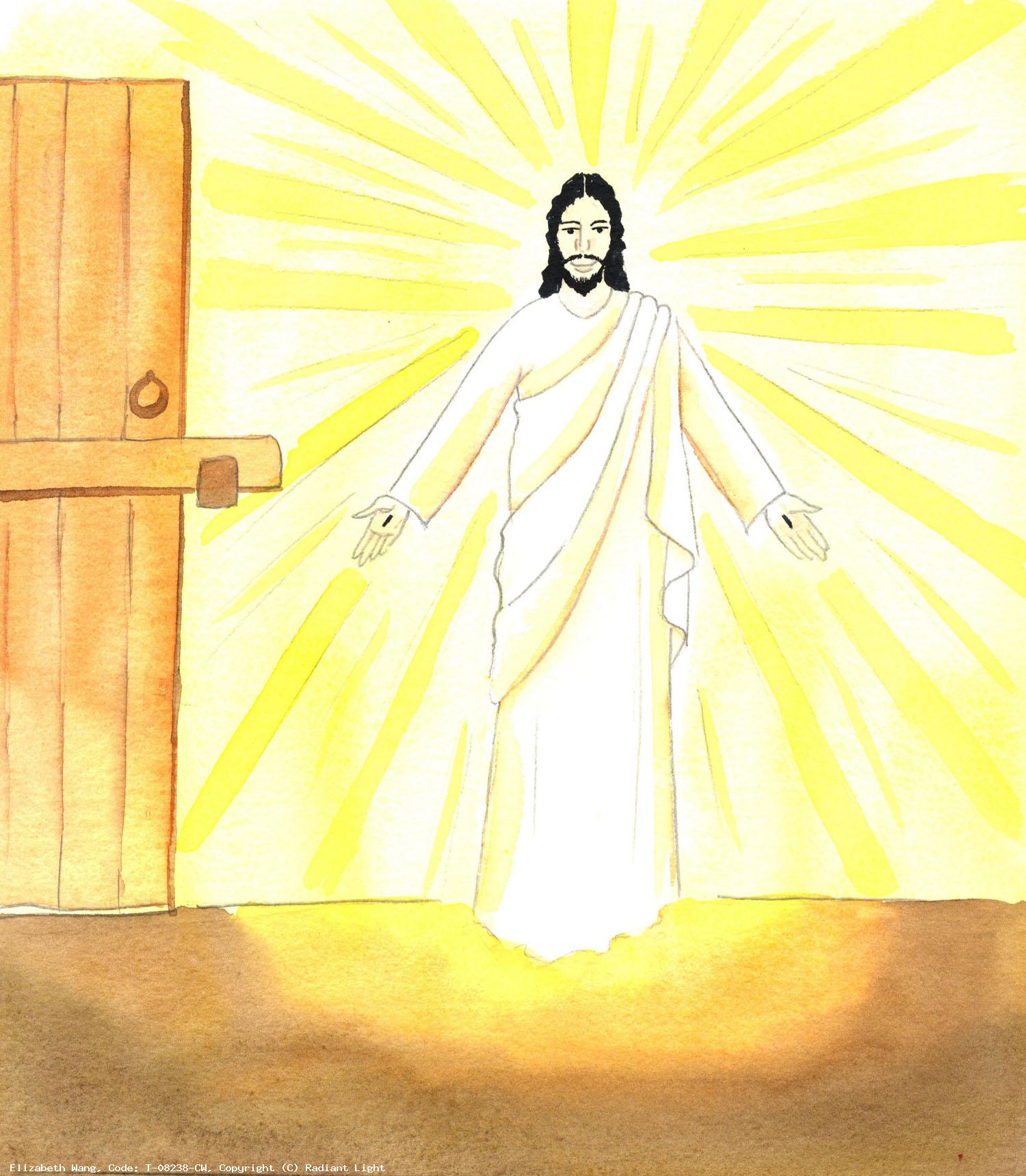 Hail Mary, Full of Grace
The Lord is with thee
Blessed art thou amongst women
And blessed is the fruit 
of thy womb, Jesus,
Holy Mary, Mother of God,
Pray for us sinners
Now and at the hour
Of our death.
Amen.
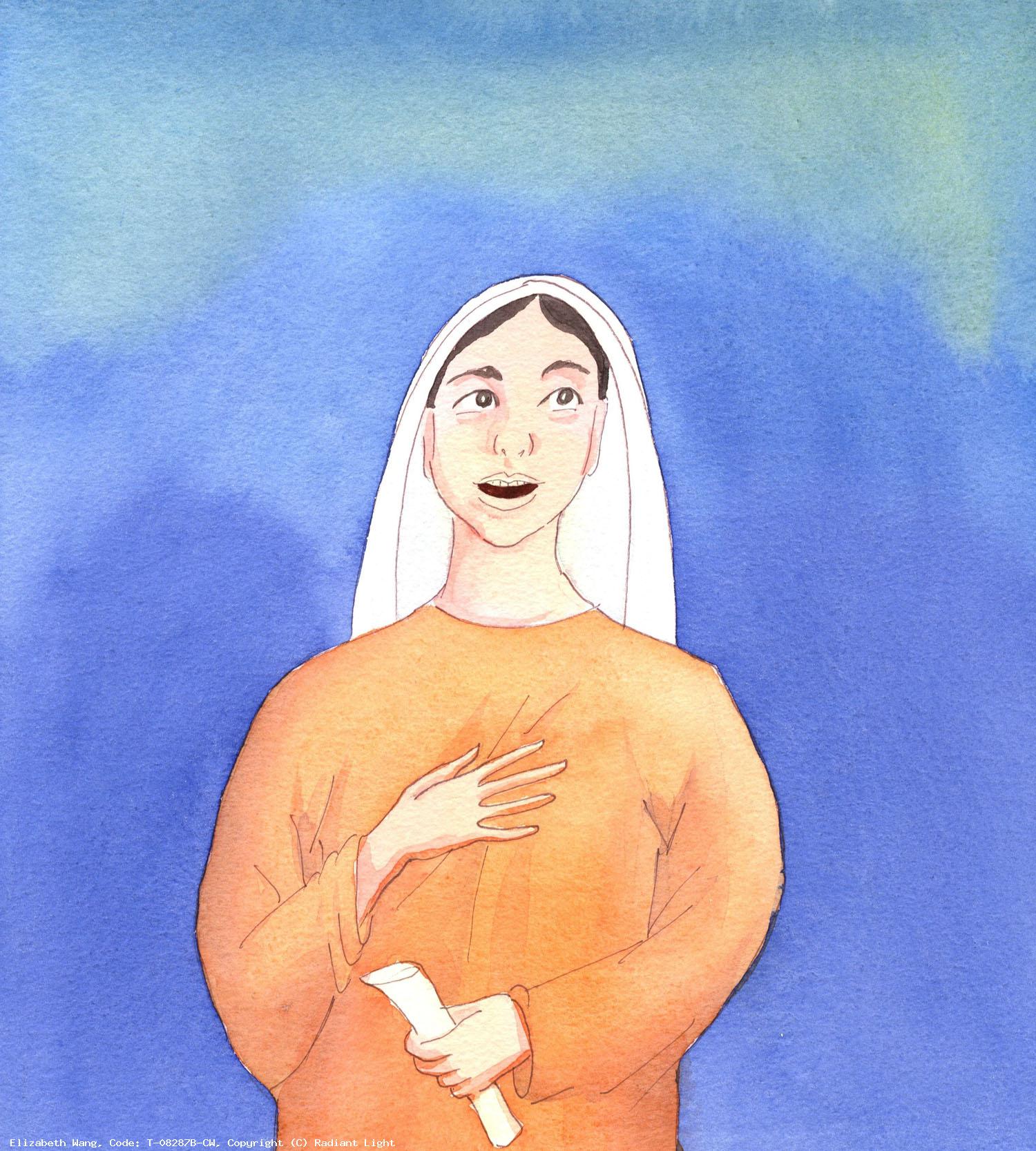 10. Then they went quickly from the tomb, fearful yet overjoyed, and ran to announce this to his apostles.

We pray for all God’s children at this time, especially those who are fearful and in need, that with the Lord’s help this can be a time of joy and renewal.
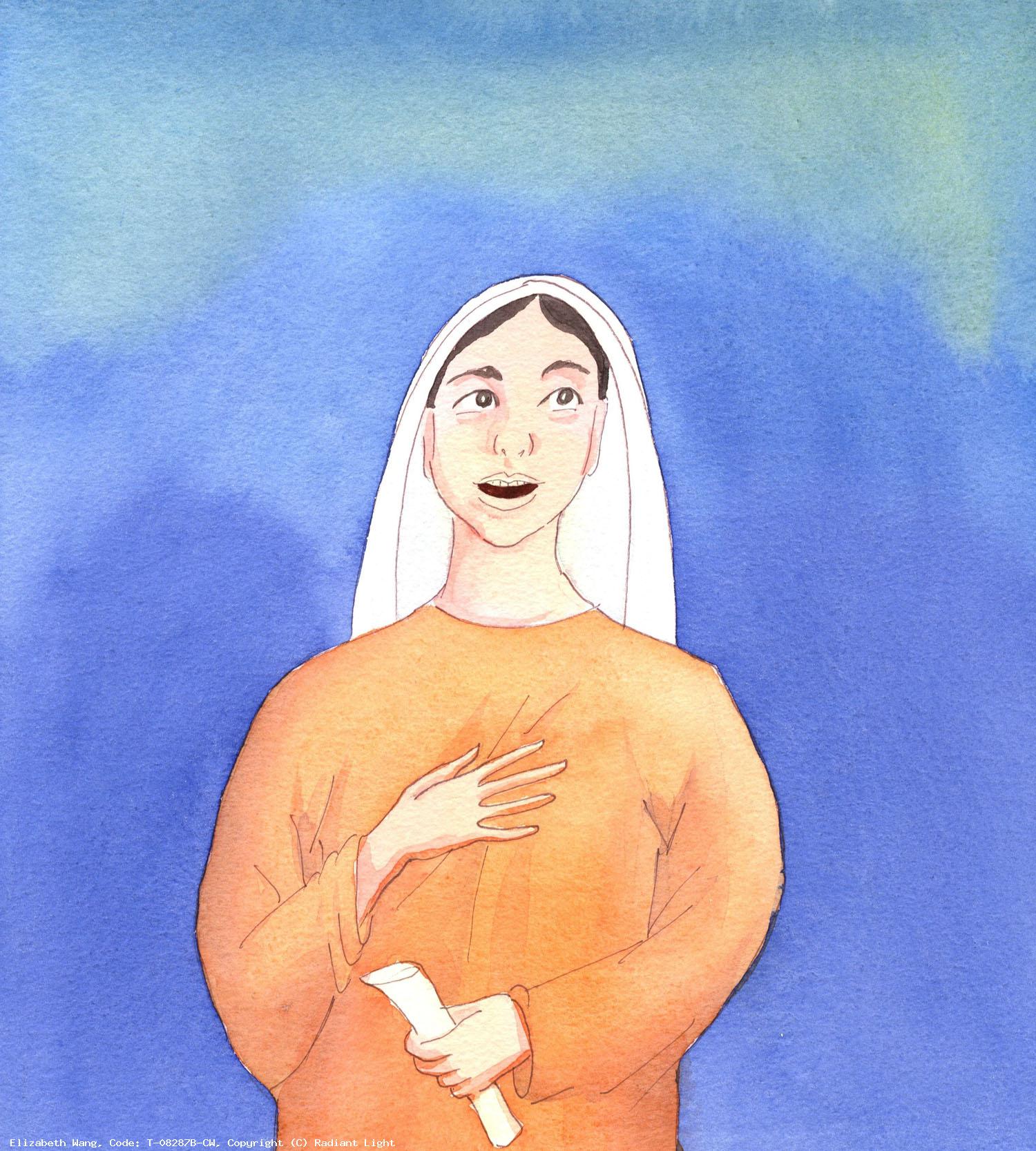 Hail Mary, Full of Grace
The Lord is with thee
Blessed art thou amongst women
And blessed is the fruit 
of thy womb, Jesus,
Holy Mary, Mother of God,
Pray for us sinners
Now and at the hour
Of our death.
Amen.
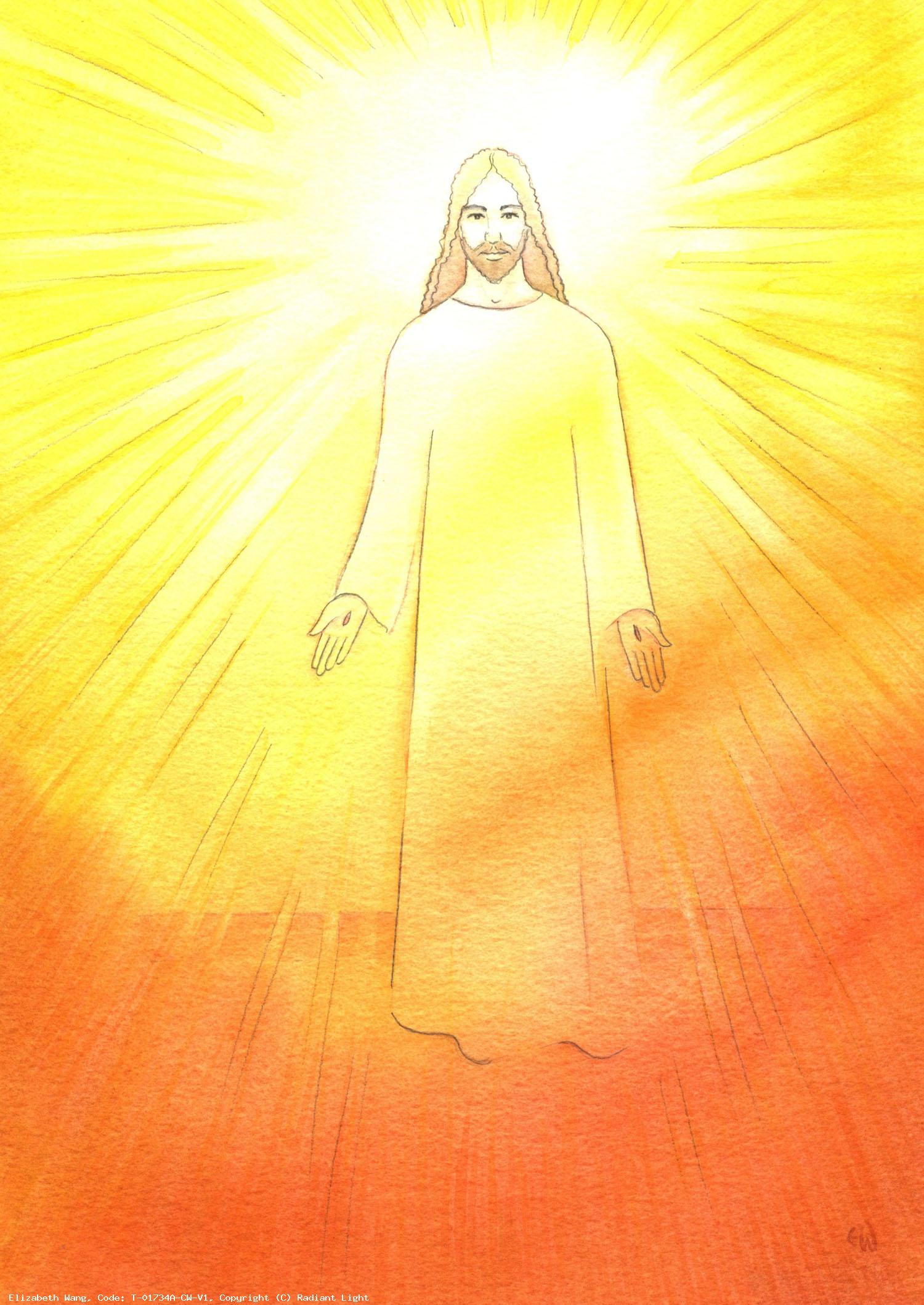 We trust that God who is all-knowing and compassionate will hear our prayers and send us his Holy Spirit, filling us with hope and joy so we, too, can be bearers of good news.
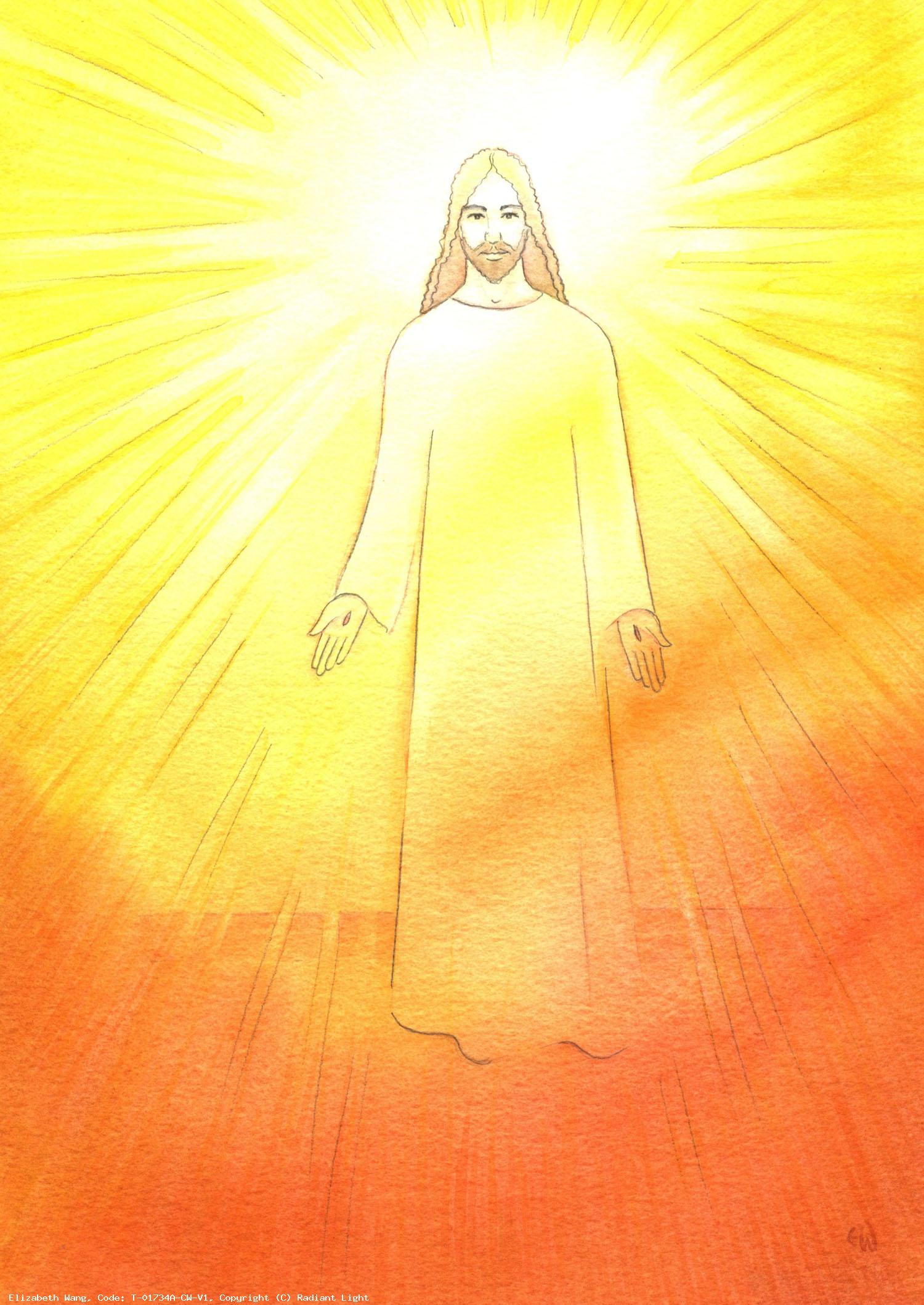 Glory be to the Father
And to the Son
And to the Holy Spirit
As it was in the beginning
Is now and ever shall be
World without end.
Amen.
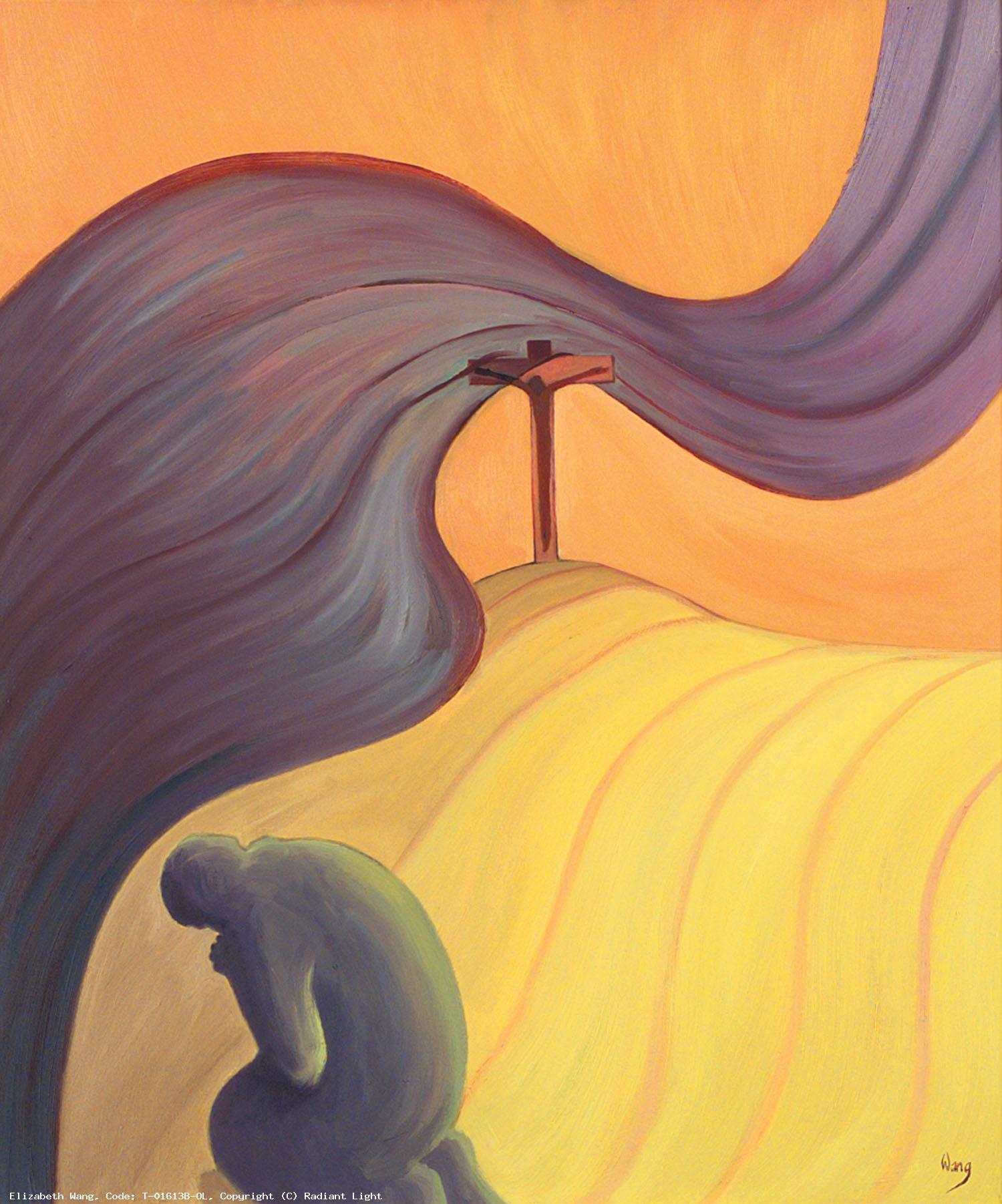 The Prayer of Fatima

Let us pray:

O my Jesus, forgive us our sins and save us from the fires of hell. Lead all souls to heaven, especially those who are in most need of your mercy.
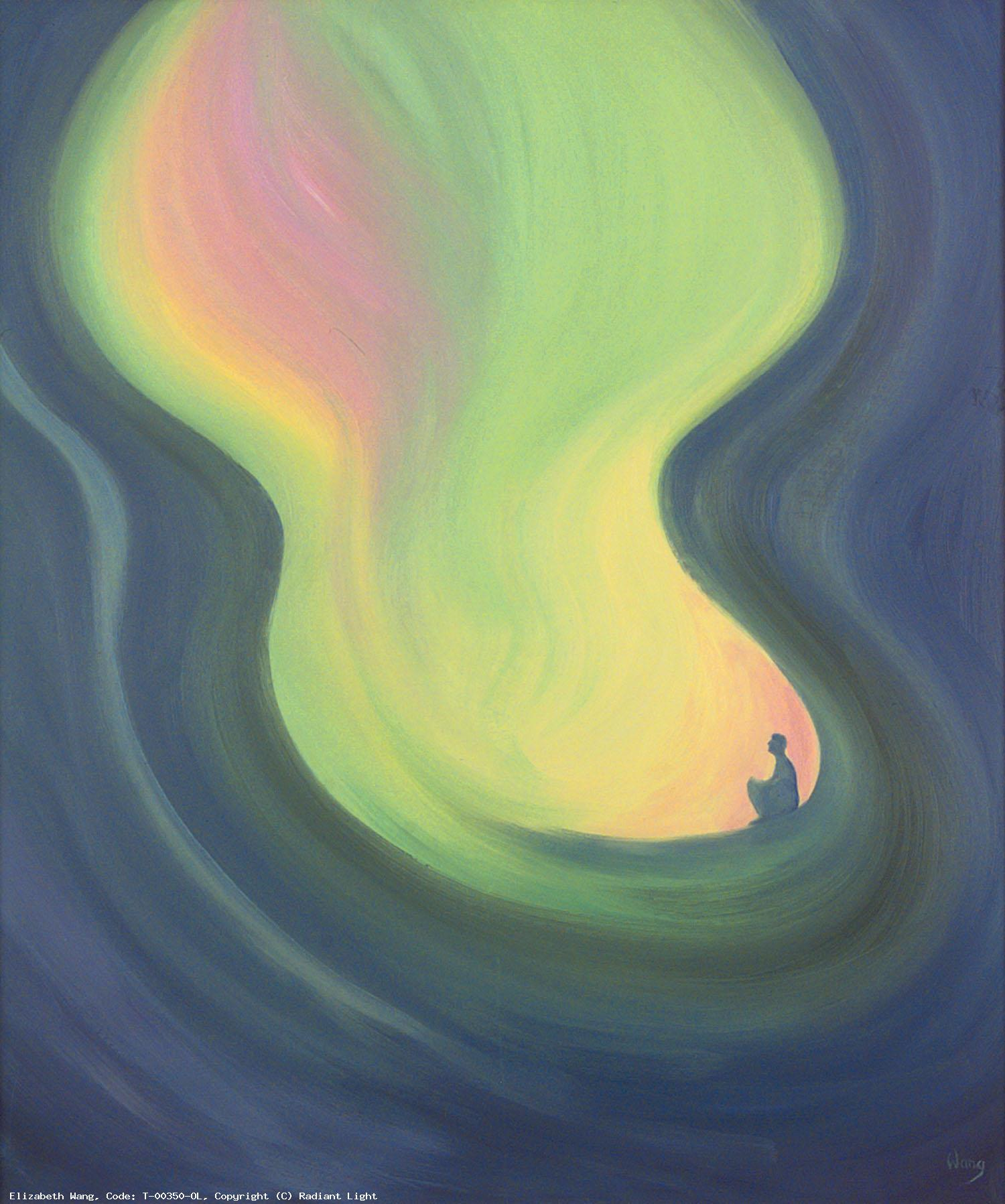 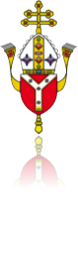 Thank you for joining us today
May God bless you
and keep you
Now and forever
Images - Elizabeth Wang https://radiantlight.org.uk/